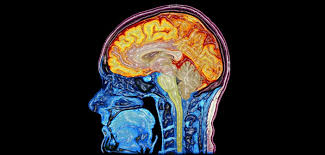 Brain-Based Computing: 
Three Key Themes in Historical Evolution (1)
+
Multiple Representation Levels with Feedback
2-D Topographic Grids
Free Energy Minimization (Statistical Thermodynamics)
Self-Organizing Topology-Preserving Map (SOTPM, or SOM)
Perceptron
(no feedback)
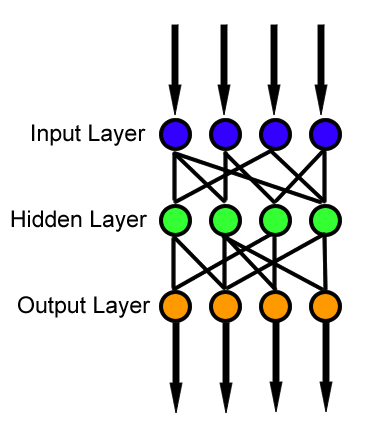 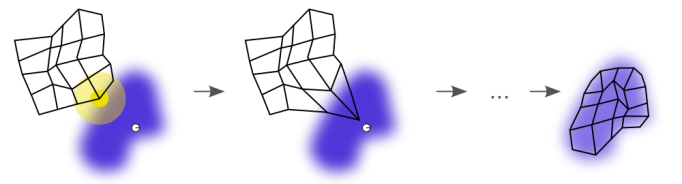 1982
1957
Hopfield Neural Network
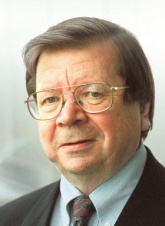 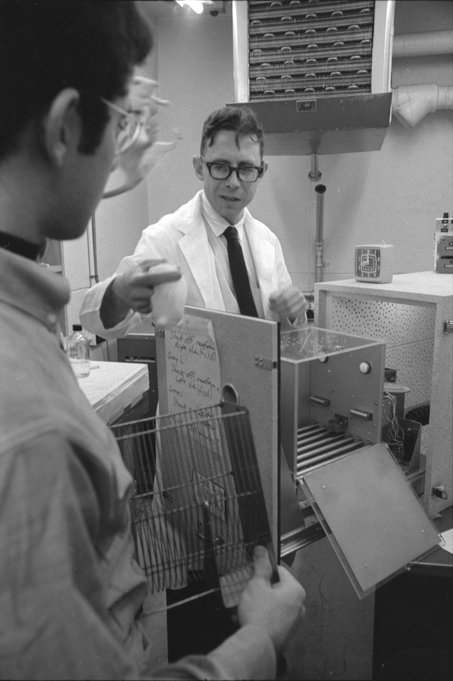 1981
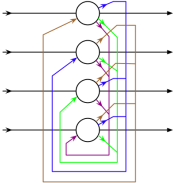 Teuvo Kohonen
Frank Rosenblatt
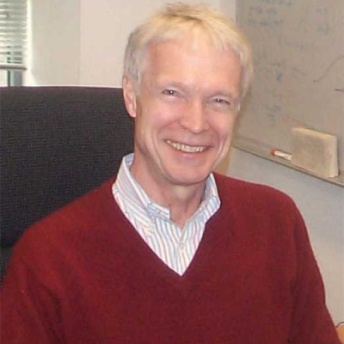 Neocognitron
John Hopfield
Multilayer Perceptron with Back-Propagation
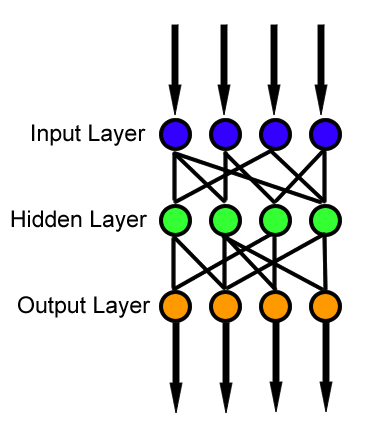 1980
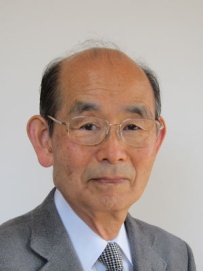 1974
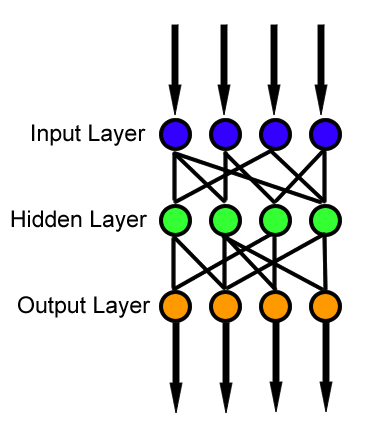 Simulated Annealing (A Learning Method)
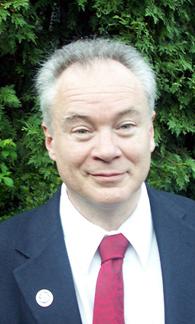 Kunihiko  Fukushima
1985
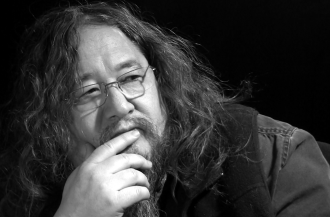 Paul Werbos
Adaptive Resonance Theory
David Ackley
1987
Boltzmann Machine
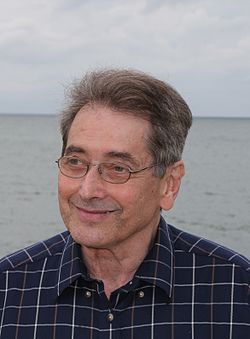 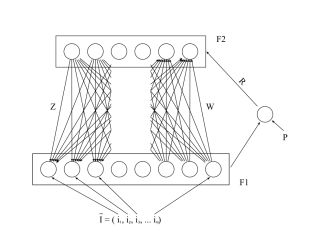 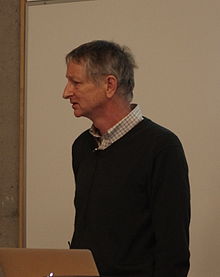 1986
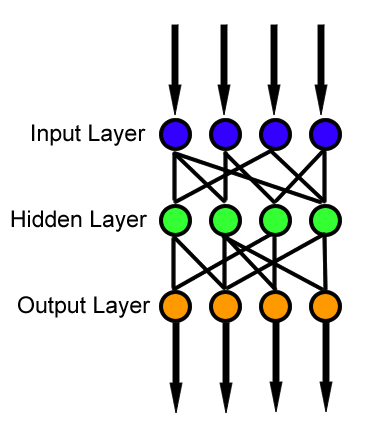 Geoffrey Hinton
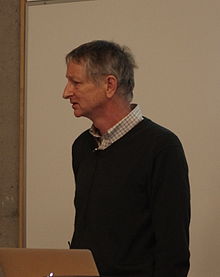 Steve Grossberg & Gail Carpenter
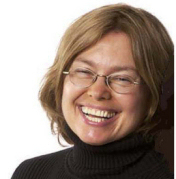 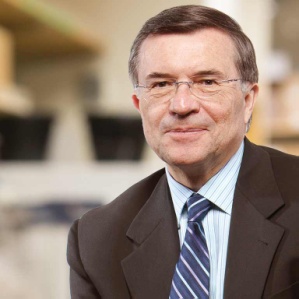 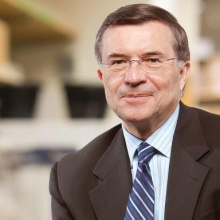 Terry Sejnowski
Hinton & Sejnowski
Alianna J. Maren, 2016. www.aliannajmaren.com
Image Sources
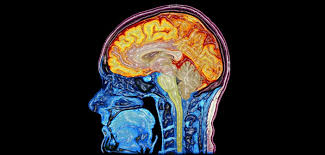 Image of brain
http://www.psypost.org/2014/04/brain-cell-discovery-could-open-doors-to-targeted-cancer-therapies-24319
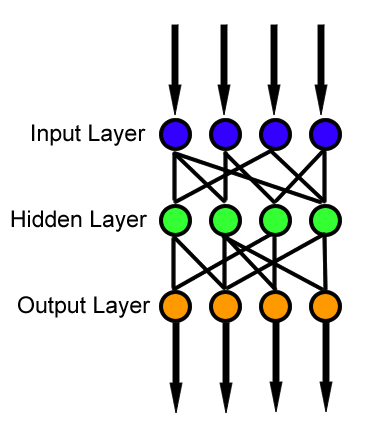 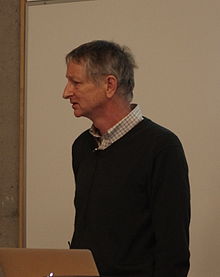 https://en.wikipedia.org/wiki/Feedforward_neural_network
Geoffrey Hinton
https://en.wikipedia.org/wiki/Geoffrey_Hinton
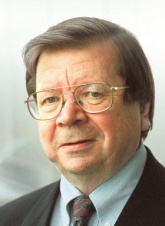 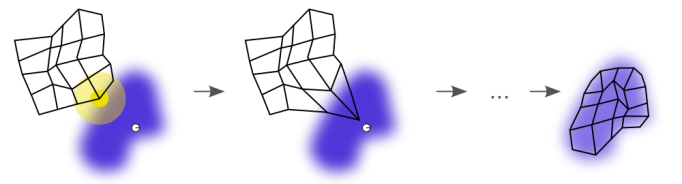 Teuvo Kohonen
By Mcld - Own work, CC BY-SA 3.0, https://commons.wikimedia.org/w/index.php?curid=10373592
http://www.hs.fi/tiede/a1396751388580
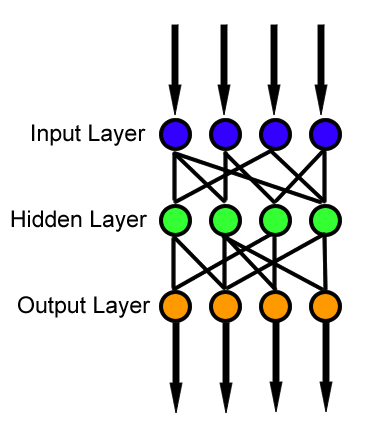 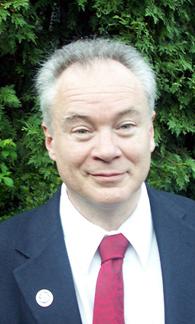 https://en.wikipedia.org/wiki/Feedforward_neural_network
Paul Werbos
http://www.werbos.com/
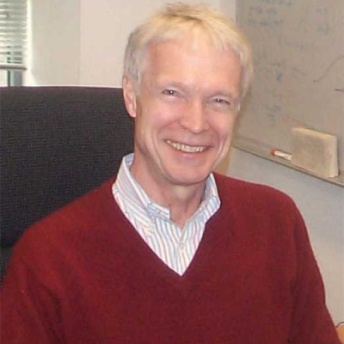 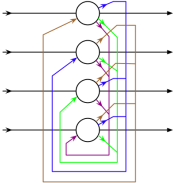 John Hopfield
https://en.wikipedia.org/wiki/Hopfield_network#/media/File:Hopfield-net.png
https://pni.princeton.edu/faculty/john-hopfield
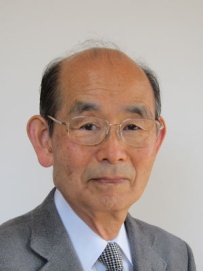 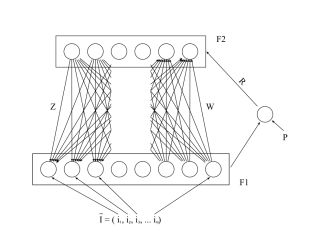 Kunihiko Fukushima
https://en.wikipedia.org/wiki/Adaptive_resonance_theory
http://personalpage.flsi.or.jp/fukushima/index-e.html
Image Sources
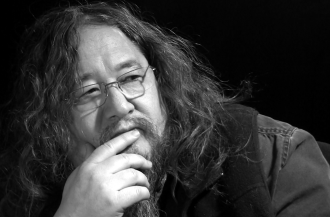 David H. Ackley
All images are from Creative Commons (including Wikipedia), or from institutional websites or from privately-hosted websites where the researcher has self-posted a picture. The only exception is the picture of Frank Rosenblatt, circa 1950’s – 1960’s, attribution unknown.
http://www.cs.unm.edu/~ackley/
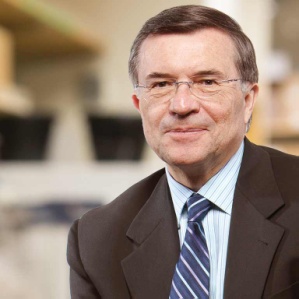 Terry Sejnowski
http://www.salk.edu/scientist/terrence-sejnowski/
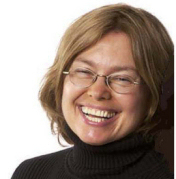 Gail Carpenter
http://techlab.bu.edu/members/gail/
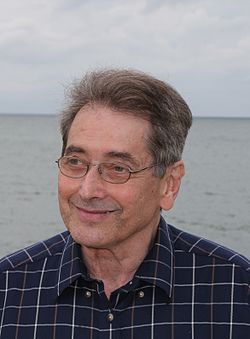 Steve Grossberg
https://en.wikipedia.org/wiki/Stephen_Grossberg
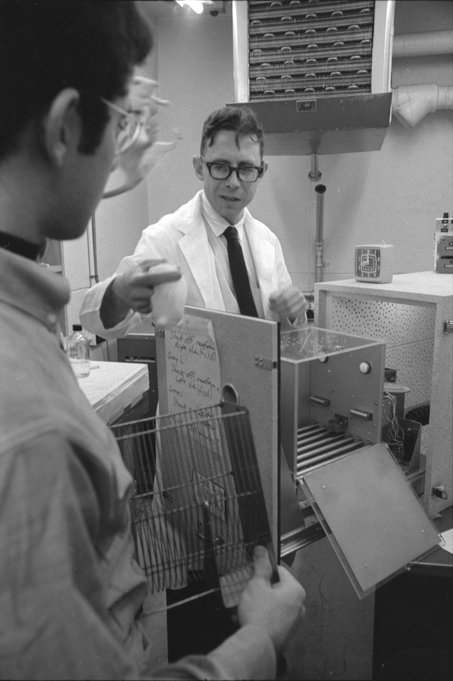 Frank Rosenblatt
http://csis.pace.edu/~ctappert/srd2011/rosenblatt-contributions.htm